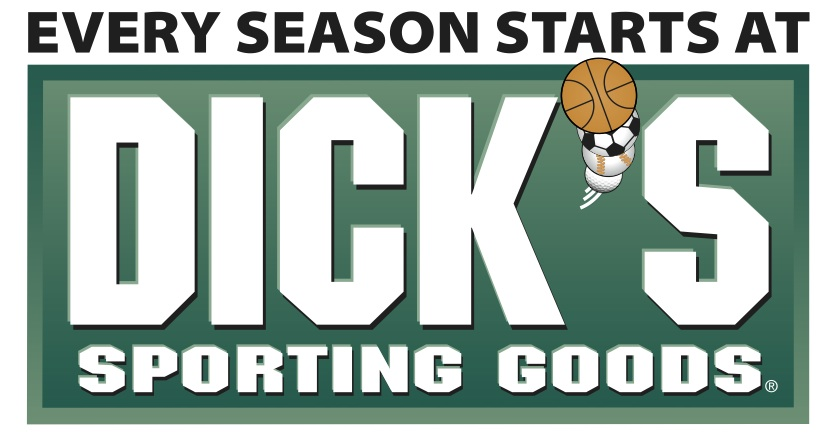 l
DSG Data Sync Initiative and the
GXS Catalogue
Agenda
Introduction 
Why Data Sync for DSG
What is Data Sync
DSG and GXS Required Attributes
Using the GXS Catalogue for DSG
Utilizing provided resources for the DSG initiative
Documentation and Support
Q & A
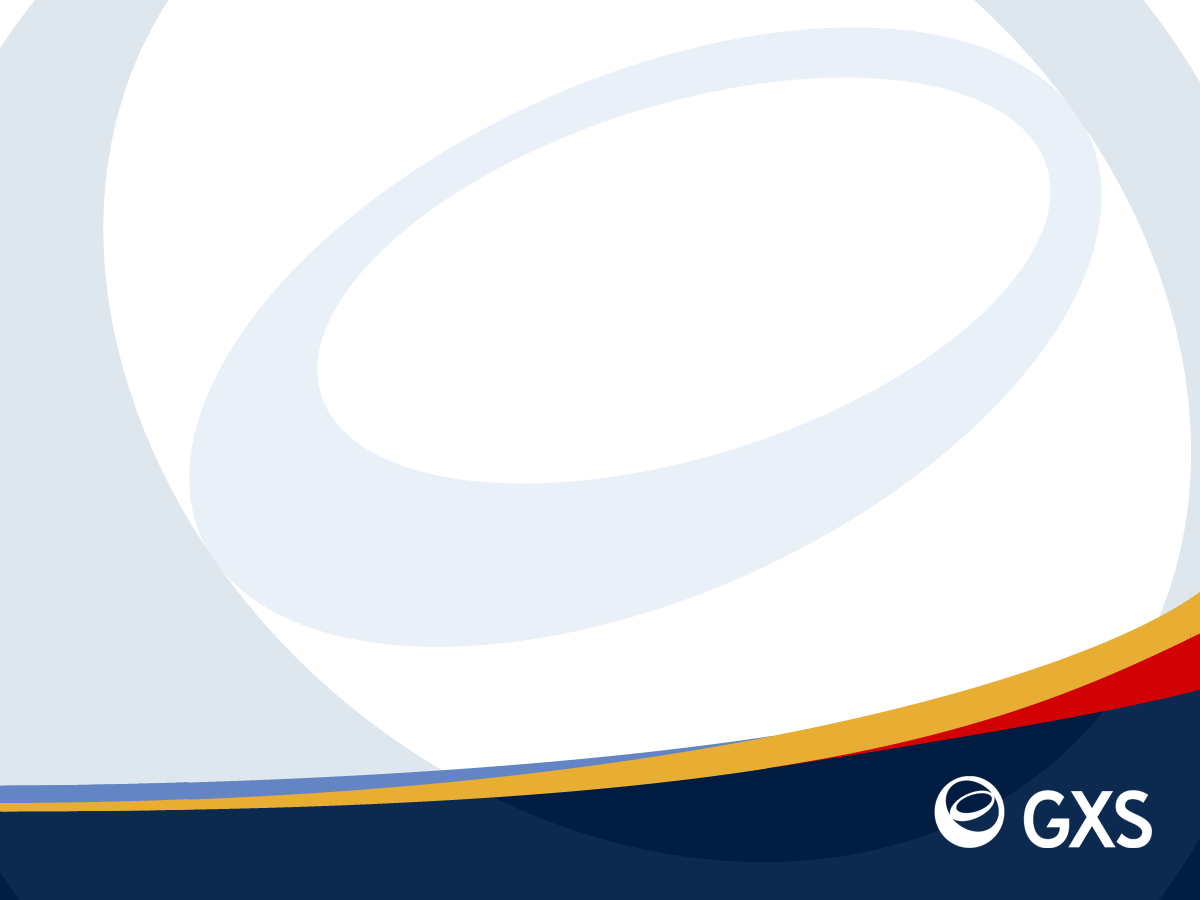 Why Data Sync for Dick’s Sporting Goods
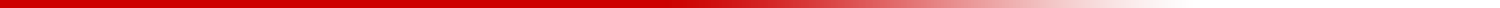 Dick’s Sporting Goods Data Synchronization Initiative
Our goal: 
To create a more efficient way for Dick’s Sporting Goods to receive your product data by eliminating the numerous touch points for data collection by utilizing the GXS Catalog to establish a single source systemic method

Key Objectives 
Increase speed to market
Improve product data accuracy
Realize supply chain efficiencies for vendors as well as retailers
Establish GXS as the Recommended Catalogue Provider for Dick’s Sporting Goods
Experience with leading retailers
Multiple Publishing Options for loading data into the Catalogue
EDI , XML, Web & CSV options
Data Synchronization Benefits
Eliminate points of failure—replace paper and spreadsheets
Product is setup is systemically presented in Dick’s Sporting Goods systems with minimal user interaction
More efficient generation of purchase orders by DGS to our vendor community
Efficient, repeatable and controlled processes for New Product Introduction (NPI) and Product Changes 
Availability of consistent product master data for all business processes and channels
Vendor product data will be  available at the optimal time in the product lifecycle
And finally, faster Item Setup which means…
Increased speed to market  - enabling us to get your products on the web and to our shelves faster!
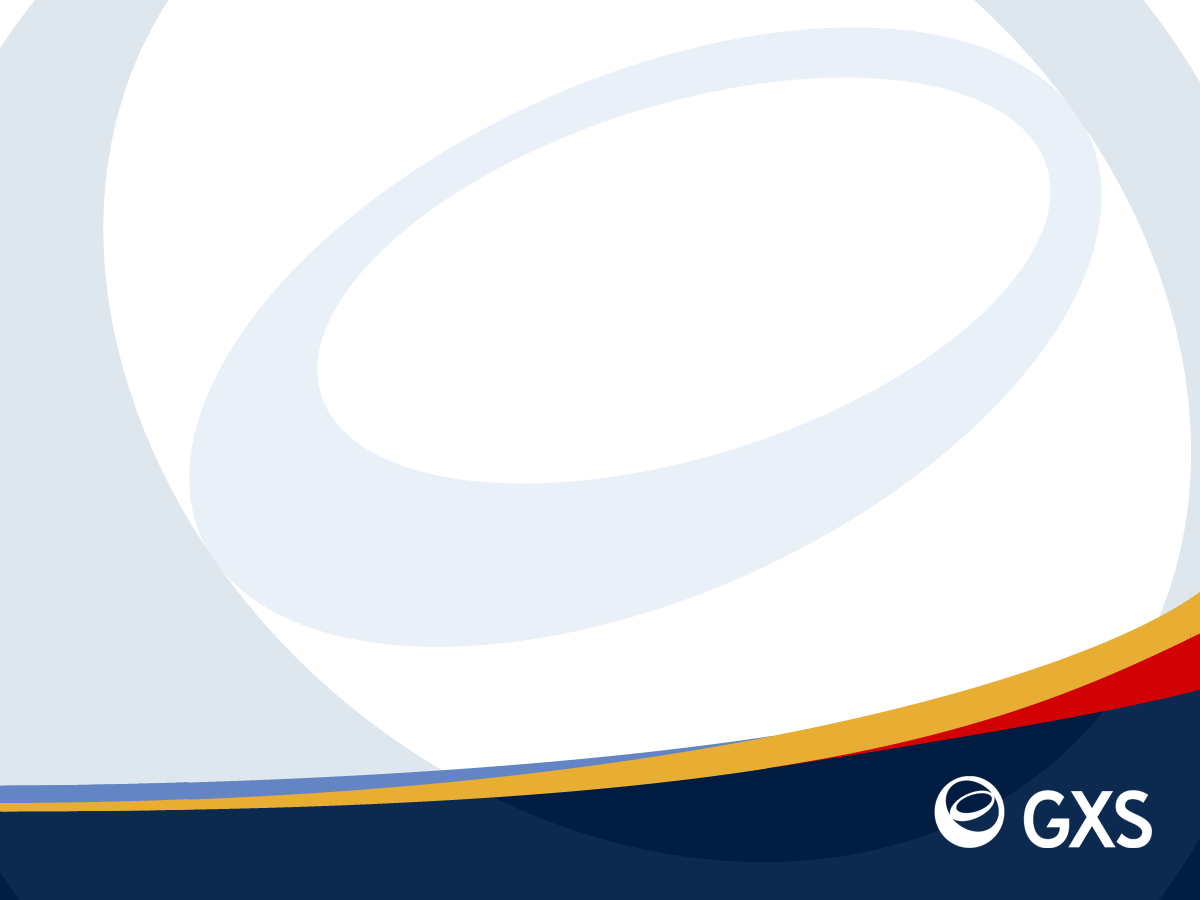 What is Data Sync
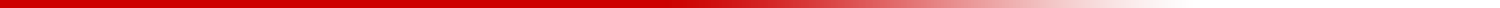 Manual item setup = supply chain inefficiency
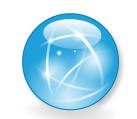 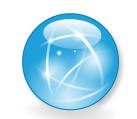 EDI
XML
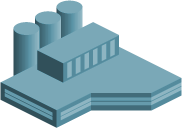 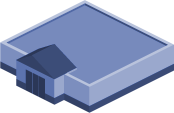 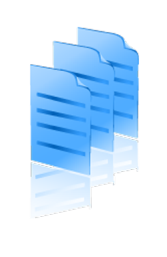 Large Retailer A
Vendor A
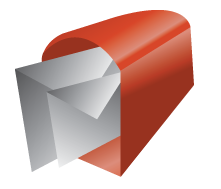 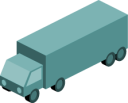 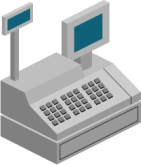 Postal Mail
Retailer 
New Item Form
Distributor B
Small Shop B
EDI
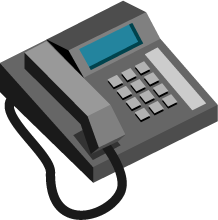 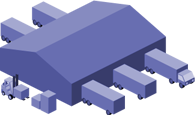 Supplier C
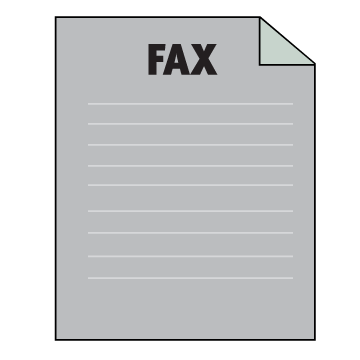 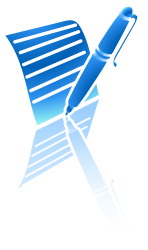 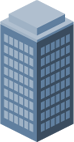 Specialty Retailer C
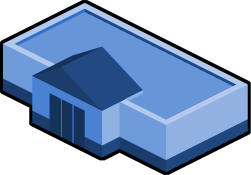 Telephone
Wholesaler D
Purchase
Order
Facsimile
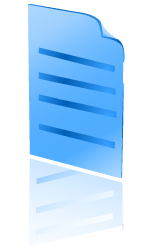 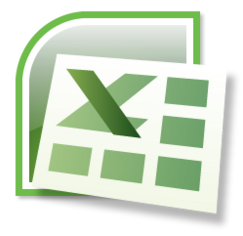 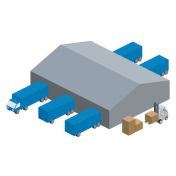 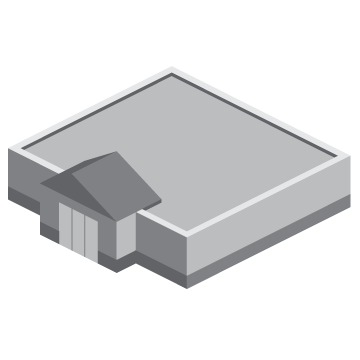 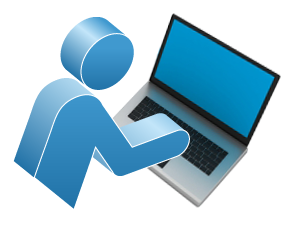 Manufacturer E
Large Retailer D
Proprietary
Spreadsheet
Web Portal
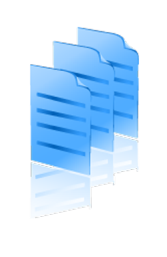 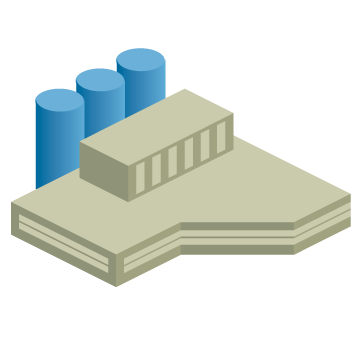 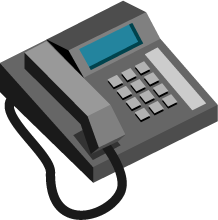 Vendor F
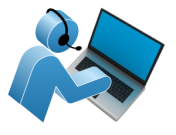 Online Retailer E
Redundant expenses
Erroneous purchase orders
Charge backs/write-offs
Incorrect invoices
Merchandise delays
Lost sales
Telephone
Retailer 
New Item Form
XML
Data quality challenges
New Item
Introduction
Merchandising
And Marketing
Dimensions
And Logistics
Price Change
Management
Promotional
Pricing
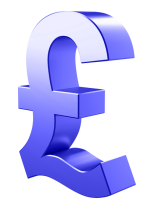 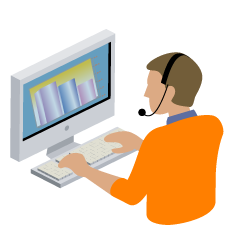 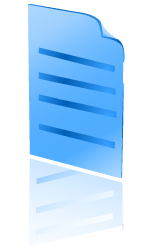 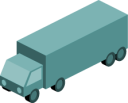 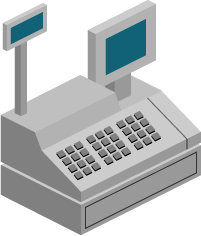 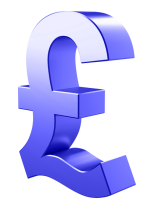 Product and Price Data Quality Challenges
Item attributes

Proprietary product identification systems
Descriptive data for multiple channels
Lead time and quantity requirements
Logistics information for freight optimization
Price and promotional data

Customer specific pricing scenarios
Price-date window agreements
Price brackets/quantity buy conditions
Ads, markdowns and other deductions
What is GXS Active Catalogue?
GXS Active Catalogue is the world’s leading product data synchronization application, allowing marketers, manufacturers and suppliers to share their latest product information such as price, packaging, color, size and more than 600 additional product and image attributes with retailers. It provides extensive data validations and comprehensive data attribute support. GXS Active Catalogue enables better management of new item introductions and item maintenance processes.

Key Statistics:
Over 150M items stored
Over 600 attributes
Over 5,500 suppliers/manufacturers/distributors
Over 180 retail hubs
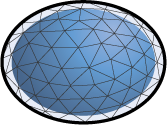 GXS
GXS Active CatalogueData synchronization for your supply chain
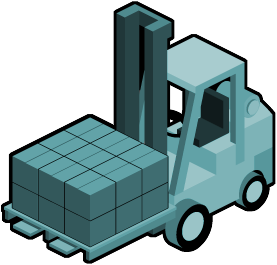 Retailer
integration options
Vendor
integration options
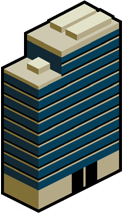 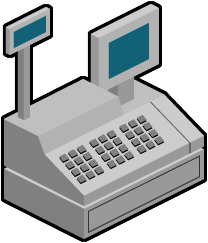 Real-time
(Web Services)
Real-time
(Web Services)
Large Vendors
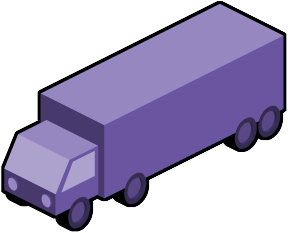 EDI/XML
EDI/XML
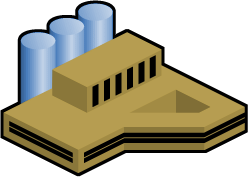 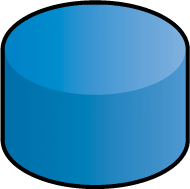 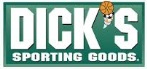 Mid-Tier Vendors
Text File upload
Web UI
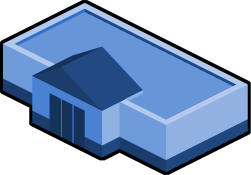 Active Catalogue
Text File
 Download
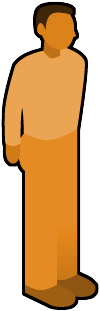 Web UI
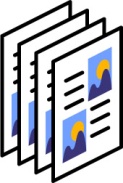 Small Vendors
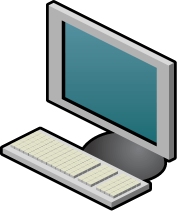 Flexible and comprehensive capabilities increase operational efficiencies and ensure compliance with diverse trading partner requirements.
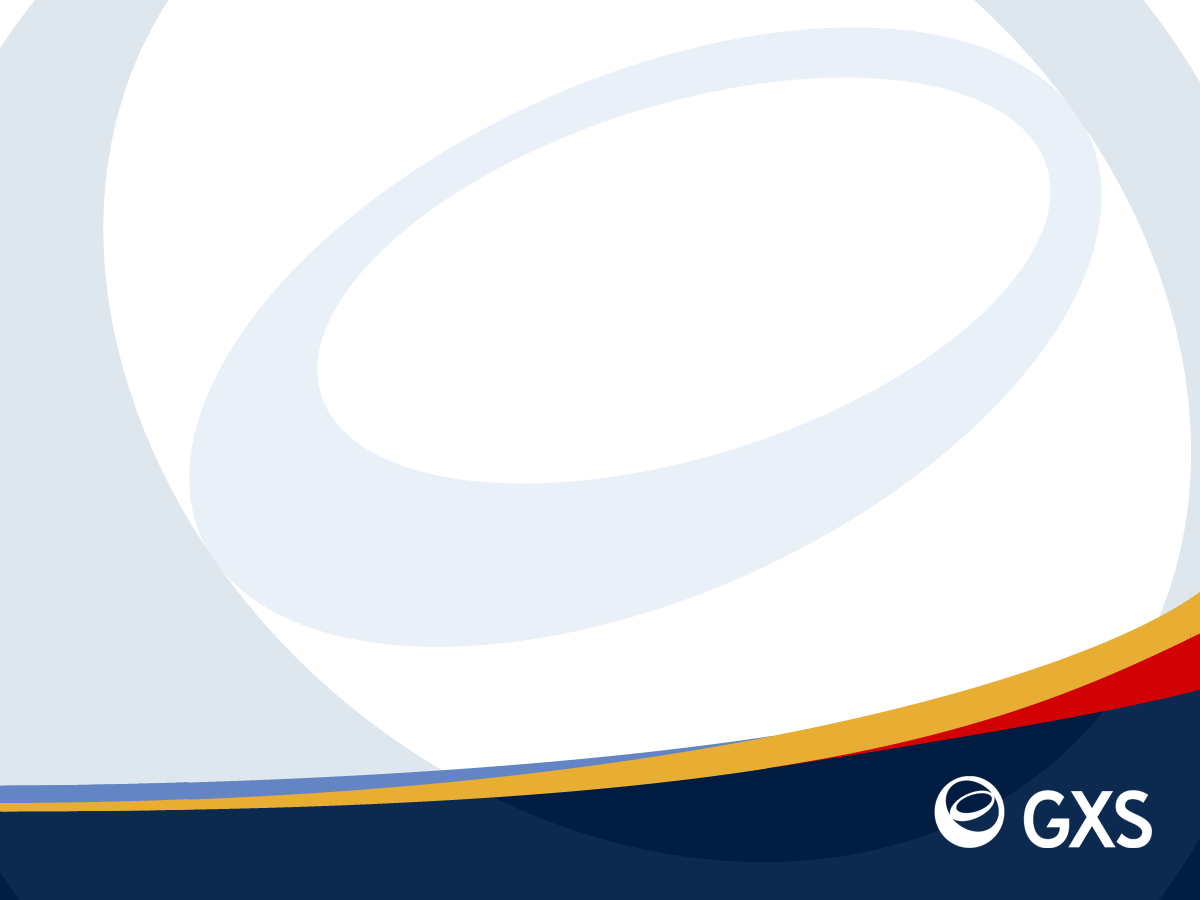 DSG and GXS Required Attributes
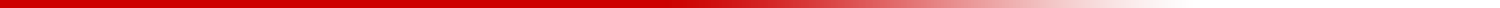 Data Hierarchy and Attributes
With over 600 GTIN-level Attributes and Images
UPC/EAN/GTIN	NRF Size Code	Discontinued Date
Color Description	Published Cost	UPC Type
NRF Color Code	MSRP	Pre-Pack Components
Size Description	Change Date	   & Quantities
Min. Order Quantity	Booking Date	Countries of Origin
Max. Order Quantity	Availability Date	Fabric Description
Length	Width	Height
Length UOM	Width UOM	Height UOM
Weight	Cube Size	Mfgr’s Pack Size
Weight UOM	Cube UOM	Mfgr’s Pack Size UOM
Reorder Flag	Lead Time 	Point of Origin
Seasonal Avail. Flag	Lead Time 	UOM
NMFC Code	Harmonize Code	Quota Category
Haz. Mat. Code/Desc.	Name and Desc.	Warranty
Trade Name	Logistics	
Nutritional Information
Catalog
(Vendor)
Selection
Codes
Products
(Styles)
UPCs or EANs
GXS and DSG Required Attributes
GXS Required Attributes
Seven attributes are required for you to load information to the GXS Catalogue. 



With out these attributes, you will not be able to load an item into the Catalogue.
GXS and DSG Required Attributes
DSG requires an additional 26 attributes to load an item to their system which can be supplied while loading the item into the Catalogue. 
All Attributes can be loaded to the Catalogue by any of the methods available
EDI 832
Web Services
CSV Template
Web/UI
GXS and DSG Required Attributes
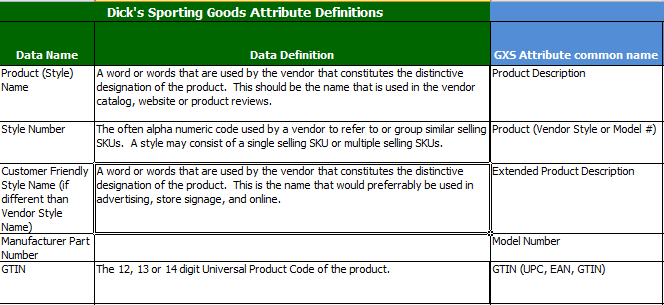 A list of the DSG required attributes is available to you on the program landing page
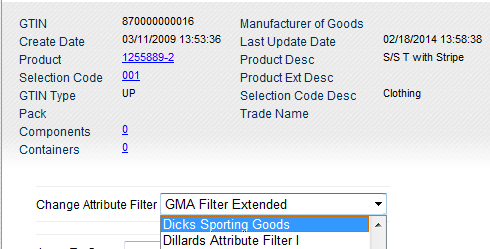 An Attribute Filter is also available to apply in the Catalogue that will enable you to only see the DSG required attributes.
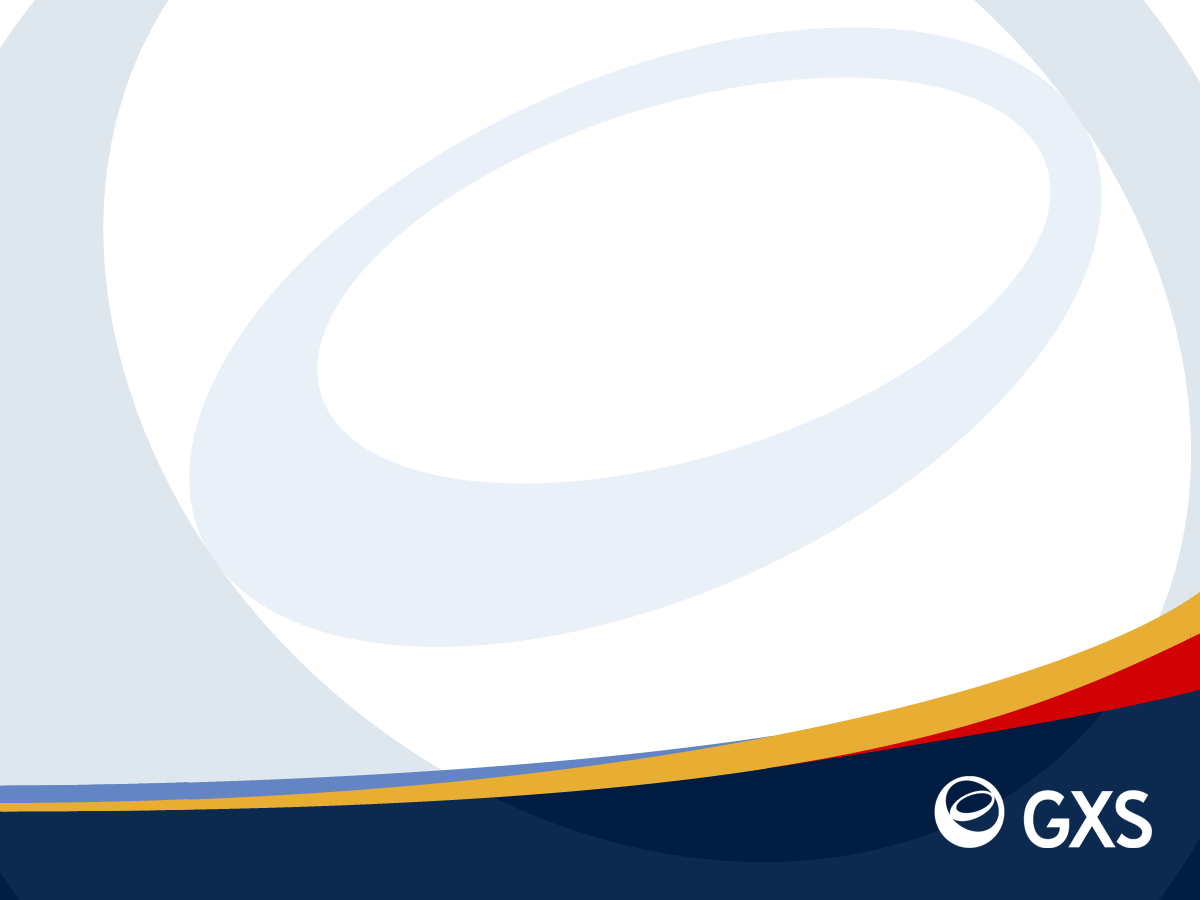 Using the GXS Catalogue for DSG
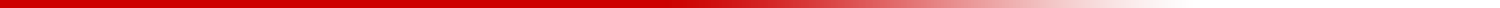 Using the GXS Catalogue for DSG
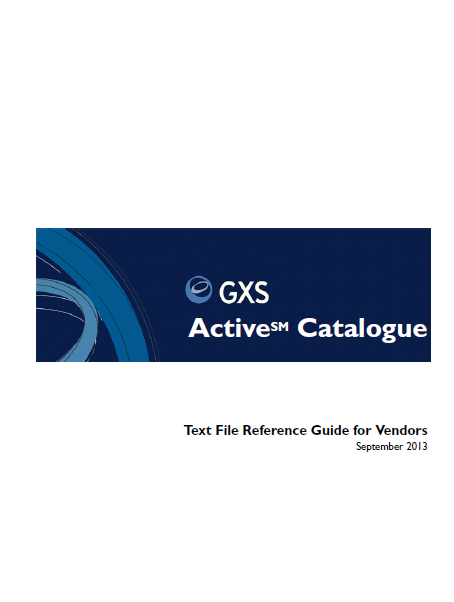 Text File
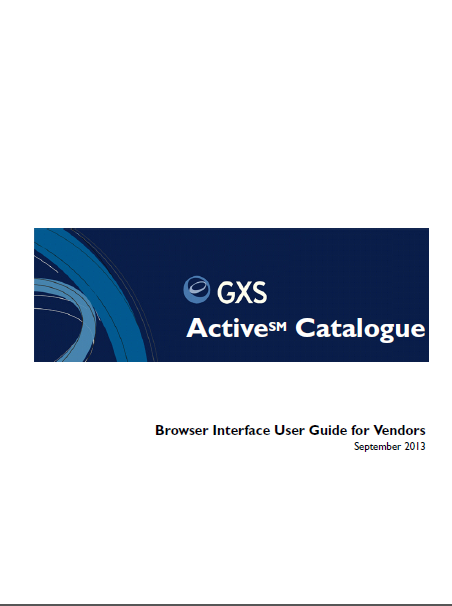 Web Browser
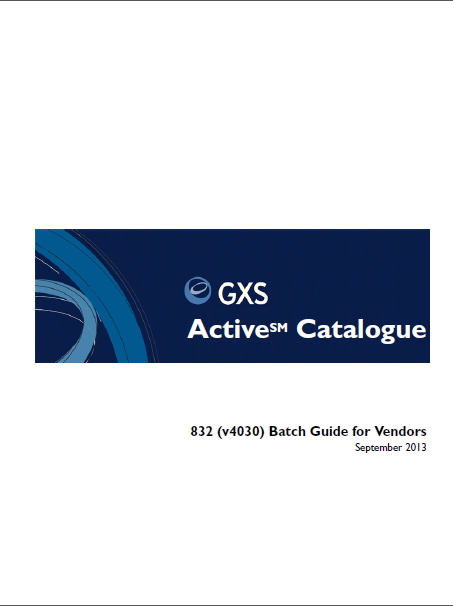 EDI 832
Extensive documentation available to assist you, no matter what method you prefer.
Using the GXS Catalogue for DSG
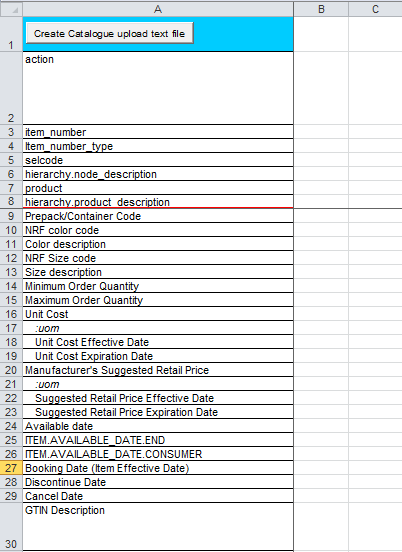 For those users who choose to load their item information with the CSV template, there is a template specifically for the DSG program. 

This template is available on the DSG Program page at: http://www.gxs.com/dsg or a standard CSV template is available in the Catalogue Documentation
Using the GXS Catalogue for DSG
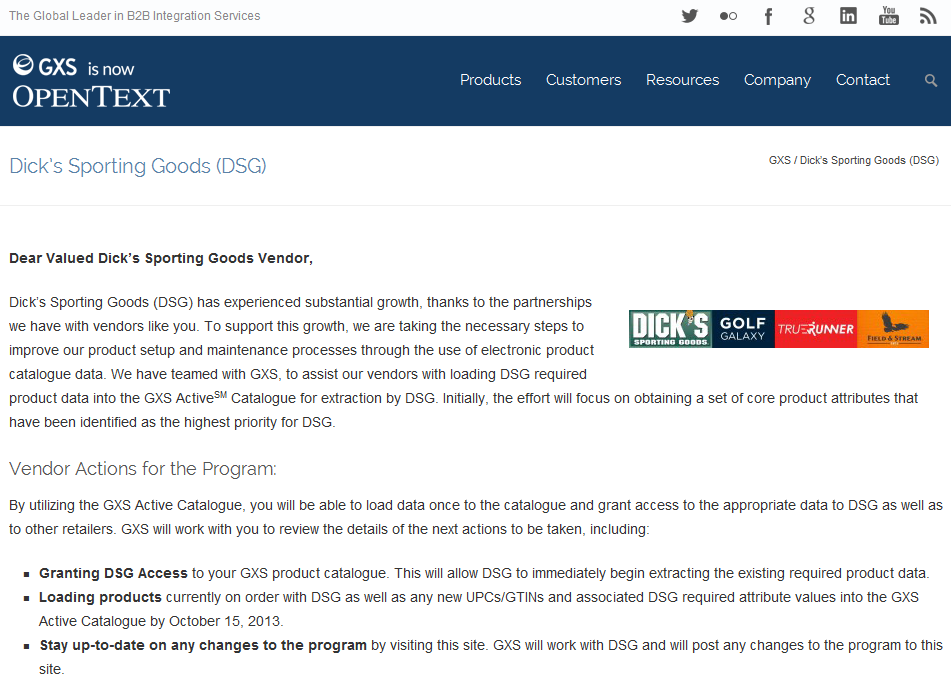 The CSV file is available on the DSG landing page
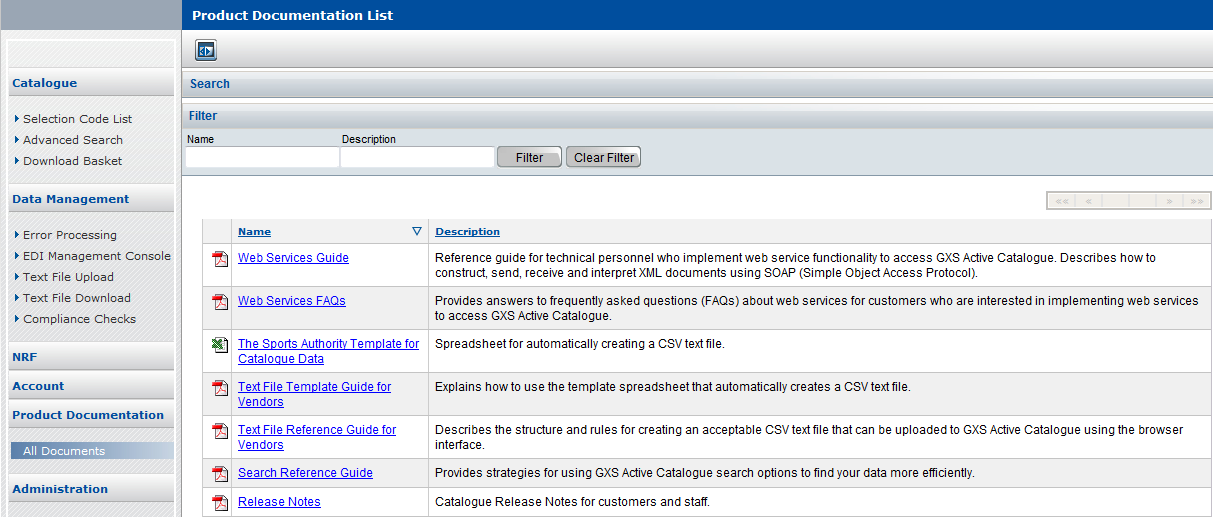 Or on the Catalogue Documentation tab in the Catalogue
Using the GXS Catalogue for DSG
When using the UI, set the Attribute Filter to DSG
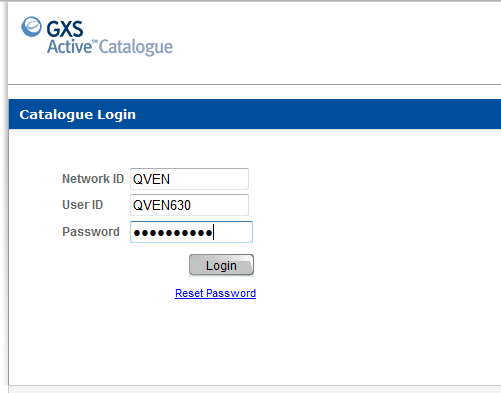 Log into the GXS Catalogue UI
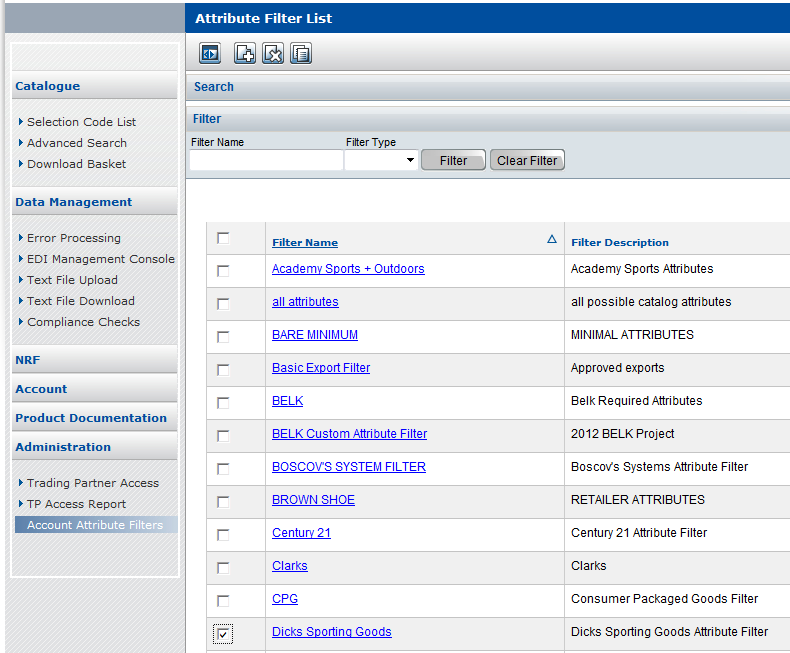 Select “Account Attribute Filter”, select Dicks Sporting Goods and click “Apply”
Using the GXS Catalogue for DSG
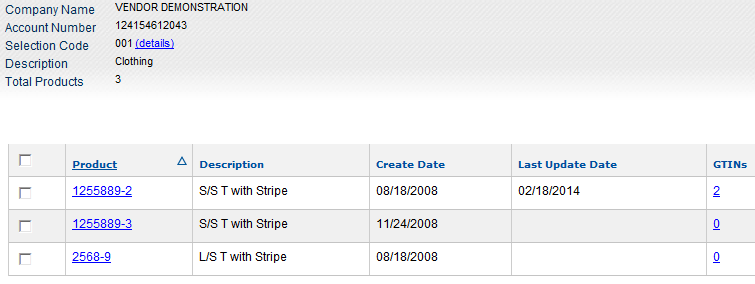 Add your products as you normally do.
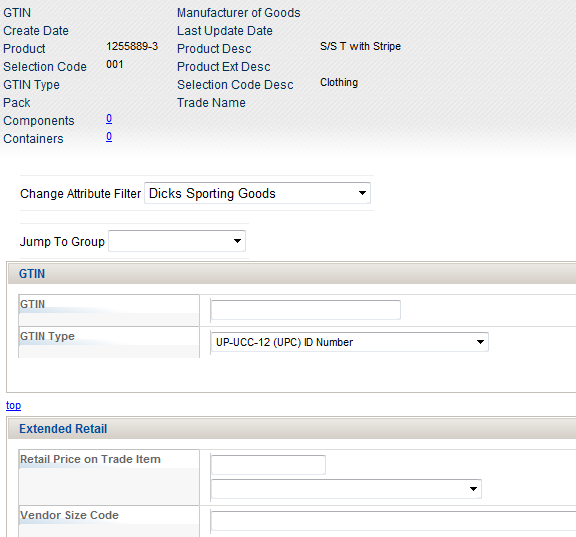 Only Attributes that are applicable to Dicks Sporting Goods will be shown on the screen.
Using the GXS Catalogue for DSG
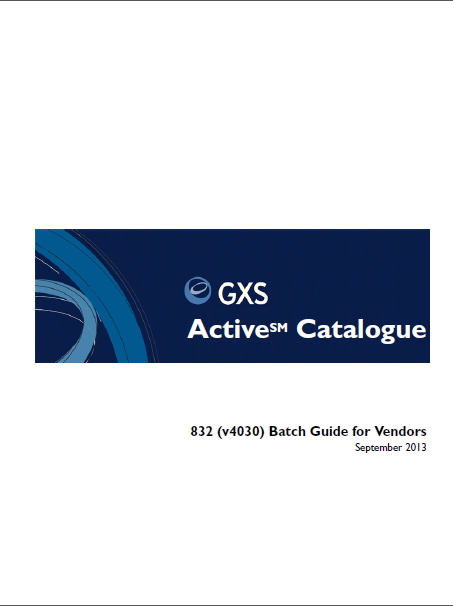 If you are using the 832 to load or update your data, be sure to consult the DSG/GXS cross reference guide so that you include all of the correct attributes for your items!
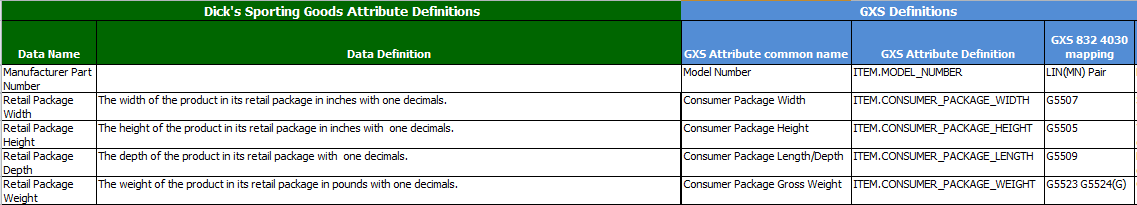 *These are both available on the DSG Program Page!
Required Products and Granting Access
DSG want to receive all New GTINs/UPCs that are available within their store and also on line direct to customer items.

DSG would like “Unrestricted” access granted to them-
DSG Account ID = 127242733083
A step by step document on how to grant access can be found on the landing page.
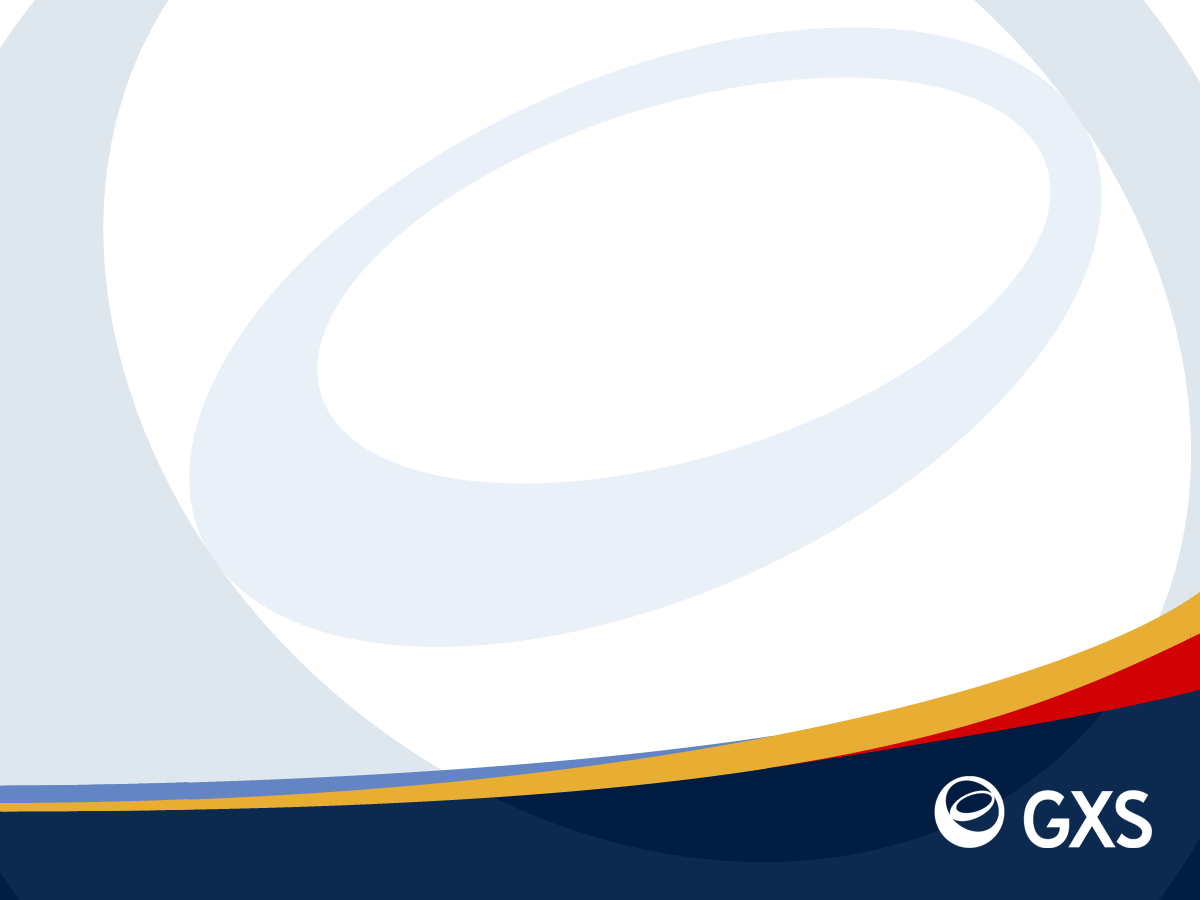 Documentation and Support
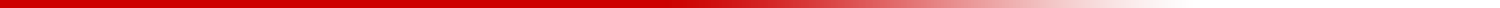 Documentation and Support
GXS Contact Details - 
If you are an existing customer and need assistance in granting access you can call our support group at: +1 877-446-6847 Option 2, Option *, Option 4, Option 1 or email at cataloguesupport@gxs.com
If you wish to get signed up with the GXS Catalogue, you can call out Sales Group at +1 800-334-2255, option 3 or email at sales@gxs.com
DSG Contact Details – 
merchdata@dcsg.com
Documentation and Support
For all of the latest information and documentation pertaining to the DSG Data Sync Initiative, please visit the DSG Landing Page at: 		
        
		     www.gxs.com/dsg 

Questions about todays information? 
	       Kenny.Terhurne@GXS.com
Questions
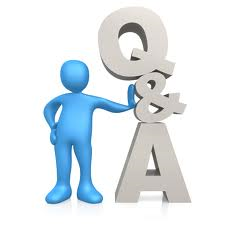